Ochrona powietrza
w województwie mazowieckim
Wydział Emisji i Ochrony Powietrza
Departament Gospodarki Odpadami, Emisji i Pozwoleń Zintegrowanych Urzędu Marszałkowskiego Województwa Mazowieckiego w Warszawie
ODDECH DLA MAZOWSZA
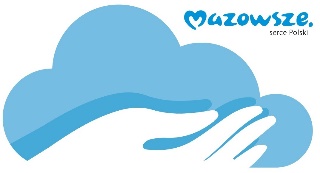 Obowiązki gmin wynikające z programu ochrony powietrza
dla wszystkich gmin:
dla gmin, w których wymiana kotłów nie przyniesie wystarczającego efektu ekologicznego, lub
z których napływ powinien być zmniejszony:
Zwiększenie powierzchni zieleni
ODDECH DLA MAZOWSZA
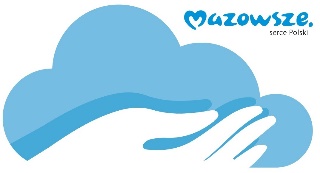 Przepisy uchwały antysmogowej
Od 11 listopada 
nowoinstalowane kotły muszą spełniać wymogi ekoprojektu
Od 1 stycznia 
zakaz użytkowania kotłów na węgiel lub drewno nie spełniających wymogów dla klas 3,4 lub 5 wg normy PN-EN 303-5:2012
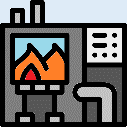 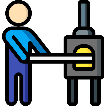 kominki muszą spełniać wymogi ekoprojektu, lub być wyposażone w urządzenie ograniczające emisję pyłu do wartości określonych w ekoprojekcie
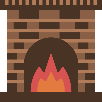 kotły klasy 5 wg normy PN-EN 303-5:2012 mogą być użytkowane do końca ich żywotności
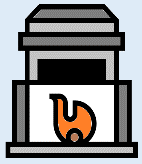 Od 1 lipca 
zakaz spalania:- mułów i flotokoncentratów węglowych oraz mieszanek       
   produkowanych z ich wykorzystaniem,- węgla brunatnego oraz paliw stałych produkowanych z ich   
   wykorzystaniem, - węgla kamiennego w postaci sypkiej o uziarnieniu 0-3 mm, 
- paliw zawierających biomasę o wilgotności w stanie       
   roboczym powyżej 20% (np. mokrego drewna),
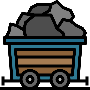 Od 1 stycznia zakaz użytkowania kotłów na węgiel lub drewno klasy 3 lub 4 wg normy PN-EN 303-5:2012
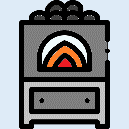 ODDECH DLA MAZOWSZA
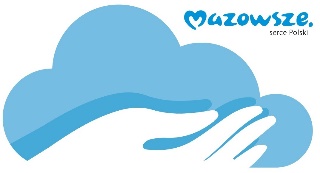 https://www.flaticon.com
Wsparcie finansowe
ODDECH DLA MAZOWSZA
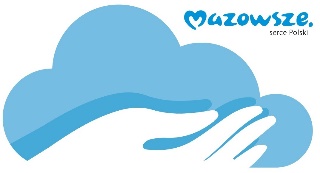 Ochrona powietrza
w województwie mazowieckim
Wydział Emisji i Ochrony Powietrza
Departament Gospodarki Odpadami, Emisji i Pozwoleń Zintegrowanych Urzędu Marszałkowskiego Województwa Mazowieckiego w Warszawie
ODDECH DLA MAZOWSZA
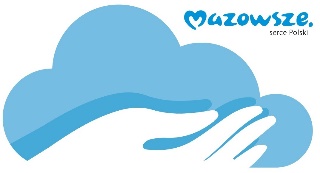